Write the improper fraction as a mixed number.
Write seventeen fifteenths as a mixed number.
Four
One
Write the fraction represented as a mixed number.
Millie believes…
“Seventeen fifths is less than eighteen thirds.”
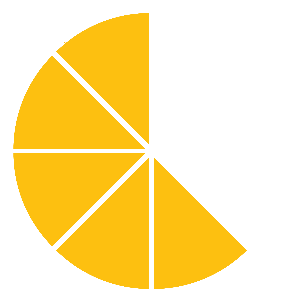 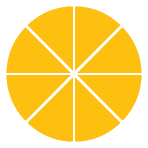 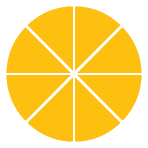 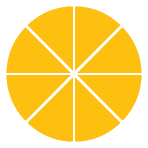 Two
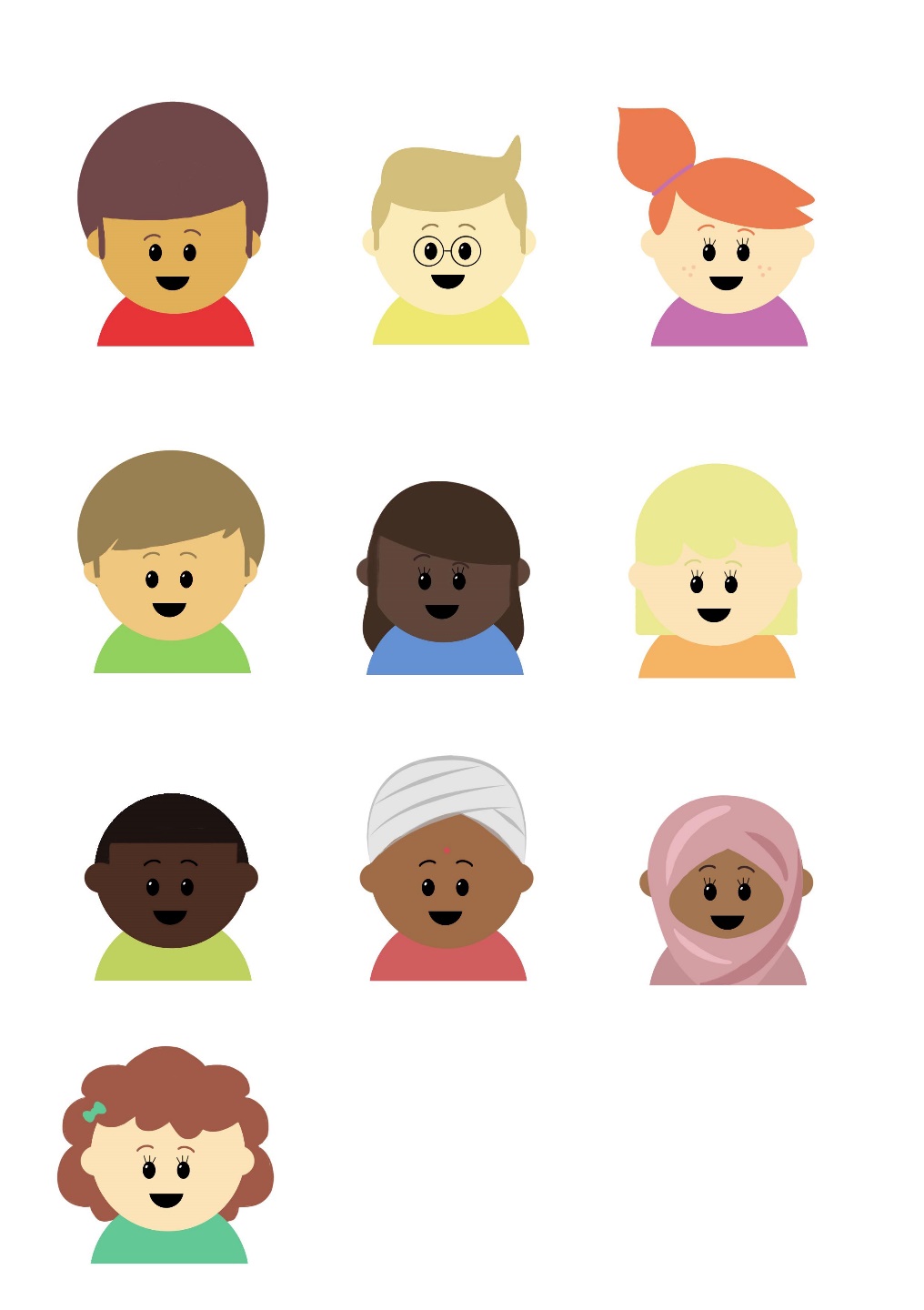 Draw a bar model to represent
Three
Is Millie correct?
Explain your reasoning!
Five
1
6
Four
One
D – Millie is correct.
A – Seventeen fifths is less than eighteen thirds.
B –          =  3
                      
         
               = 6
3
Two
Three
Five
Aim
Add and subtract fractions with the same denominator and denominators that are multiples of the same number.
Add Fractions within 1
Use the bar models to find a common denominator and then complete the sum.
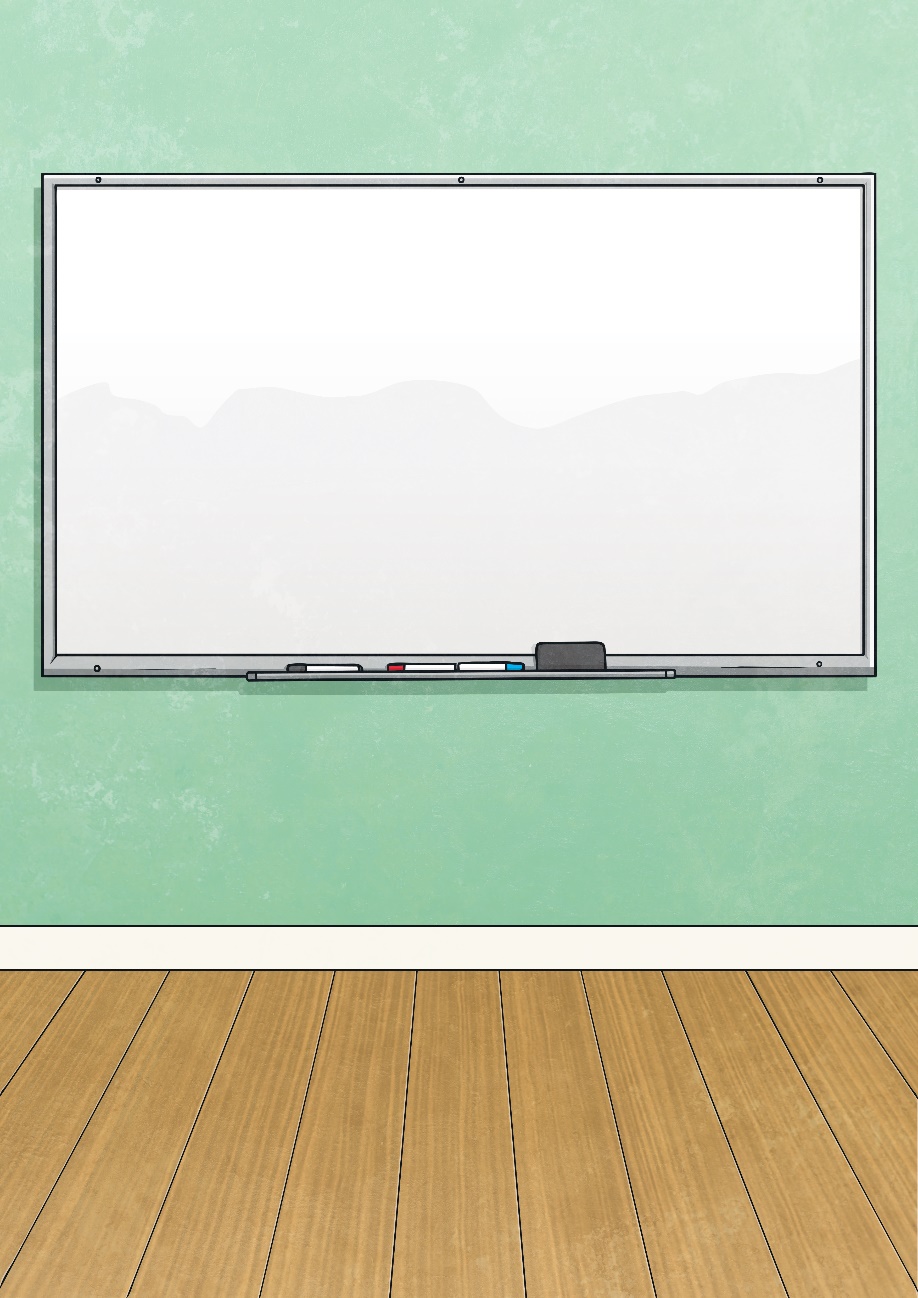 14
38
28
38
58
=
+
=
+
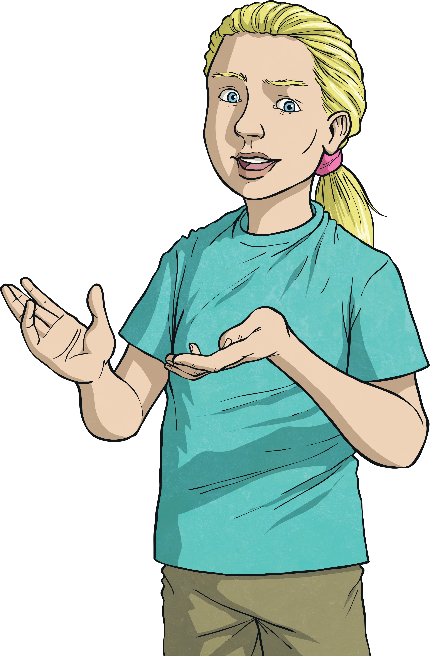 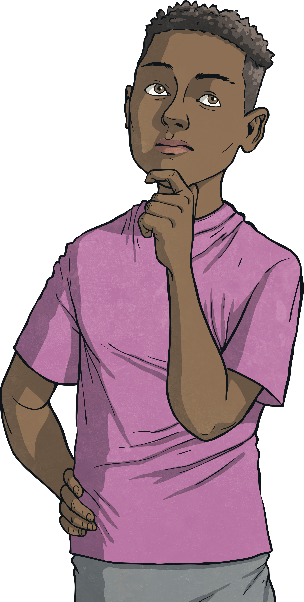 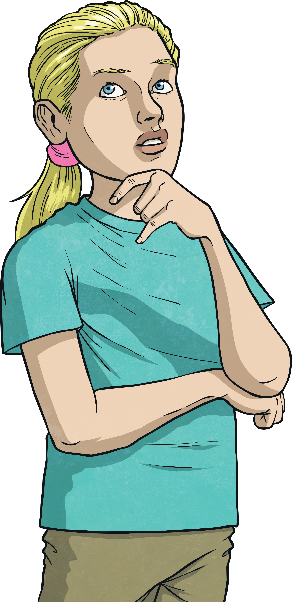 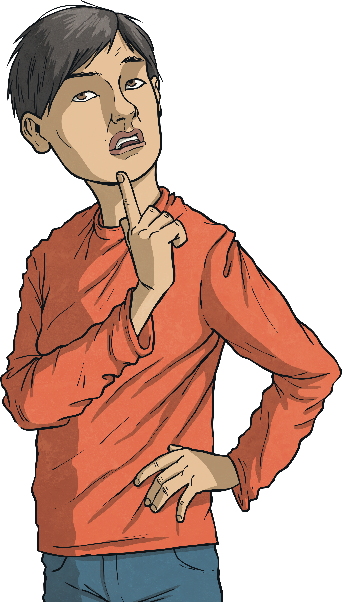 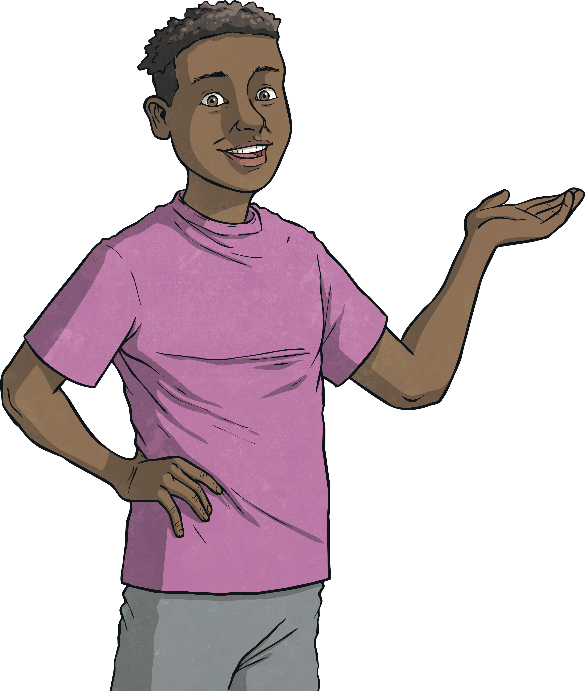 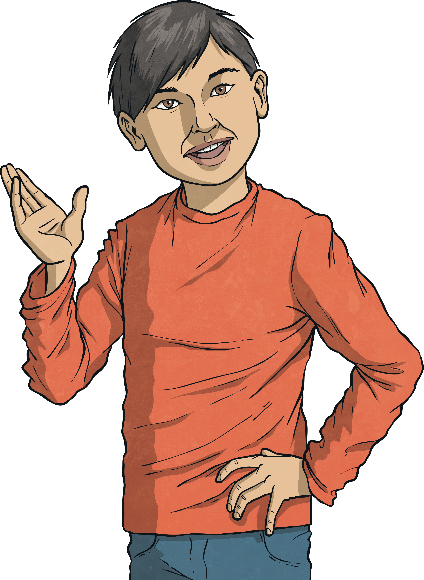 Add Fractions within 1
Use the bar models to find a common denominator and then complete the sum.
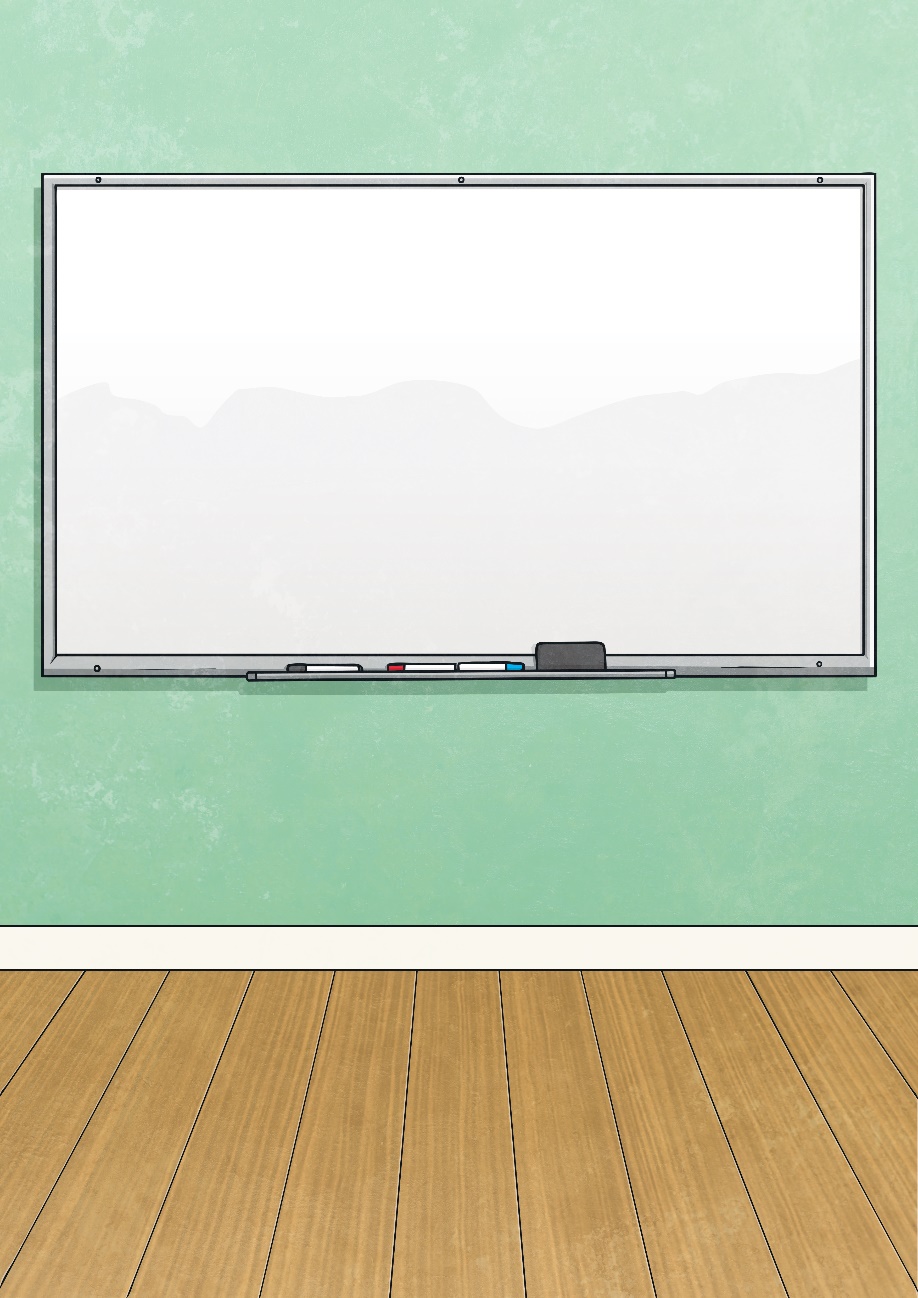 13
26
36
56
36
=
+
=
+
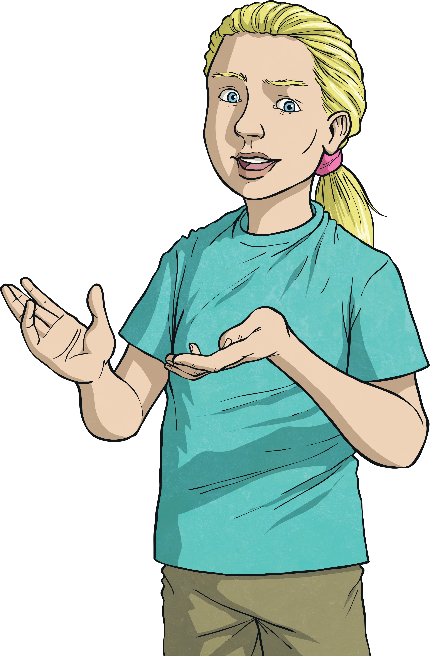 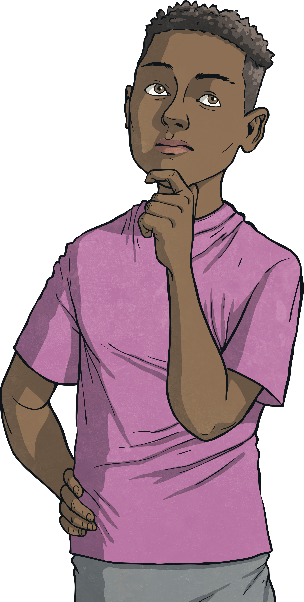 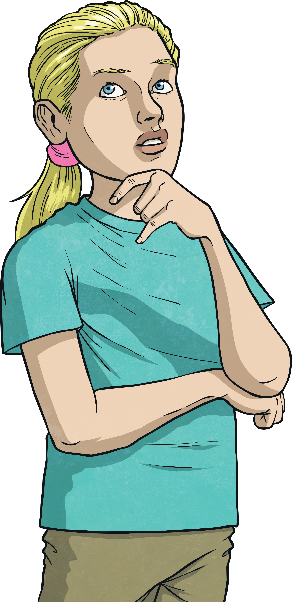 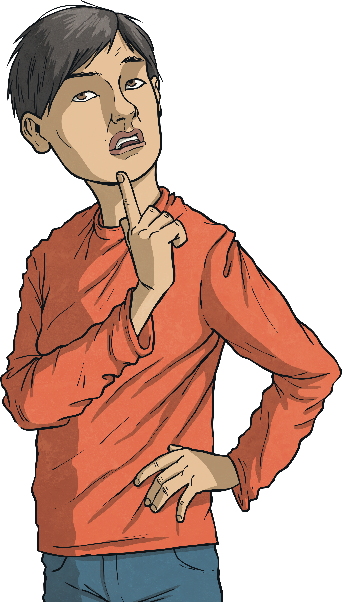 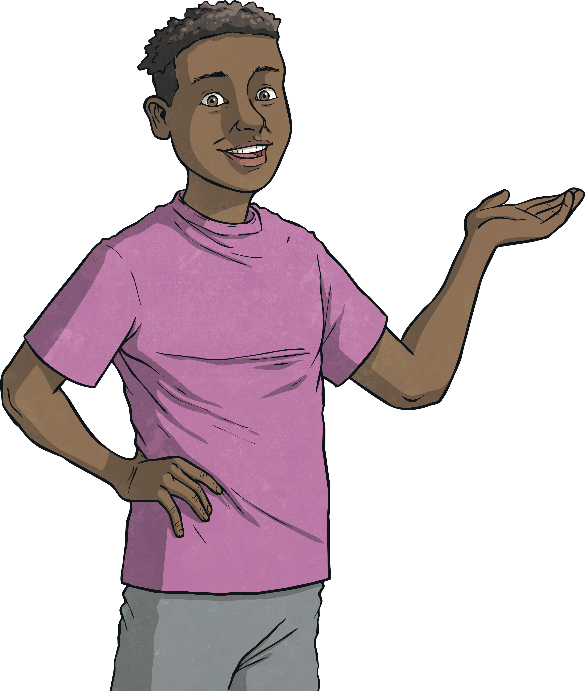 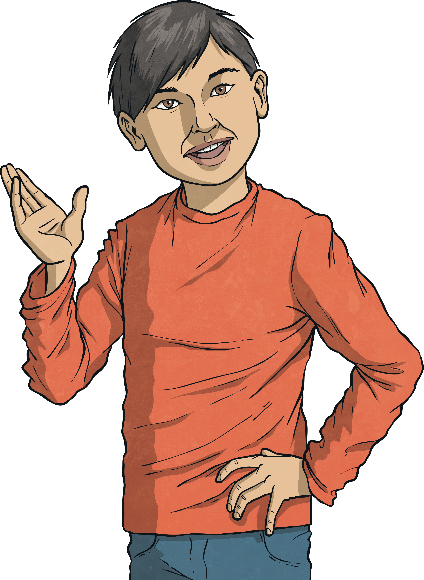 Add Fractions within 1
Use the bar models to find a common denominator and then complete the sum.
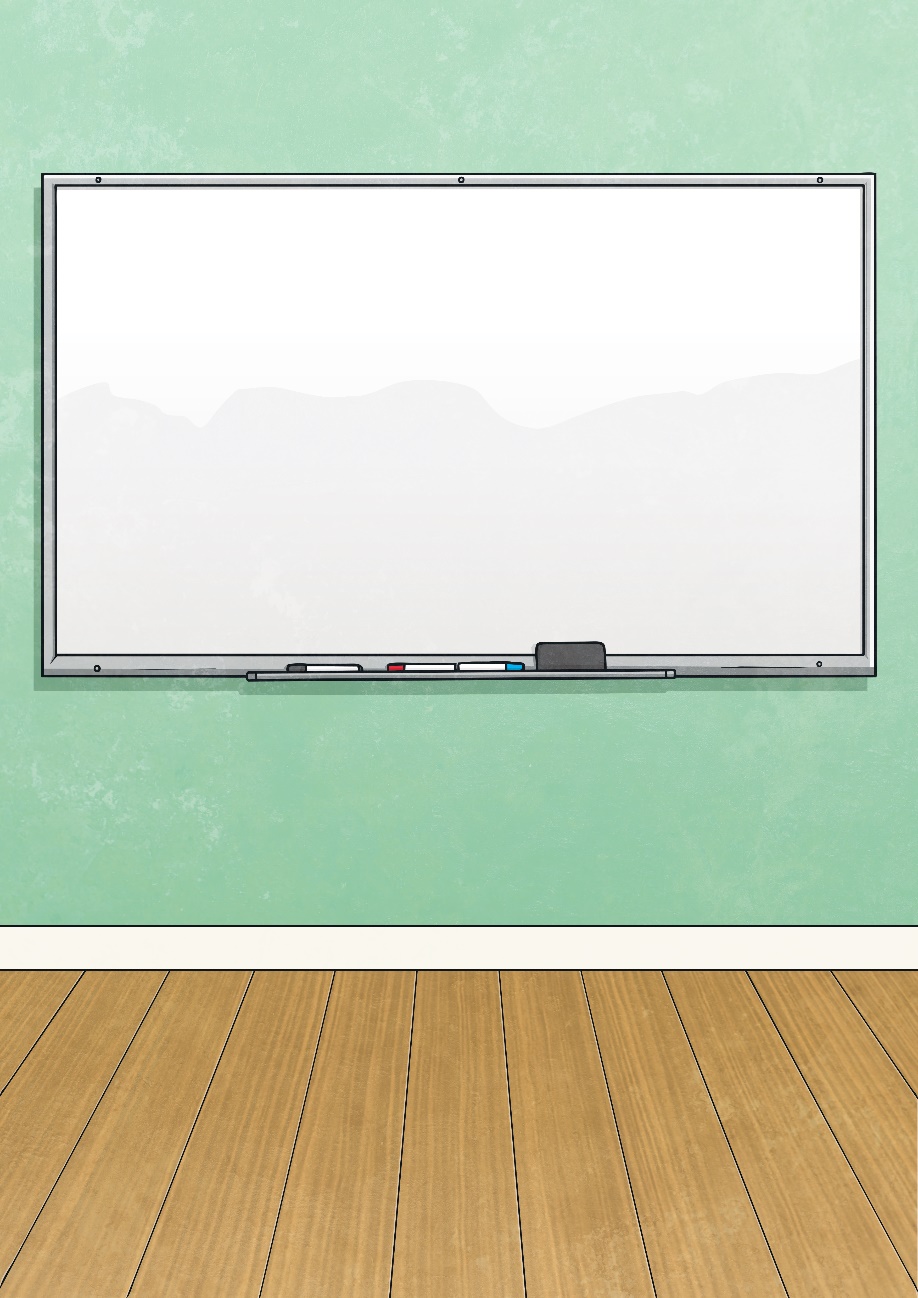 25
710
310
410
310
=
+
=
+
Now complete these sums. Draw your own bar models to help, if needed.
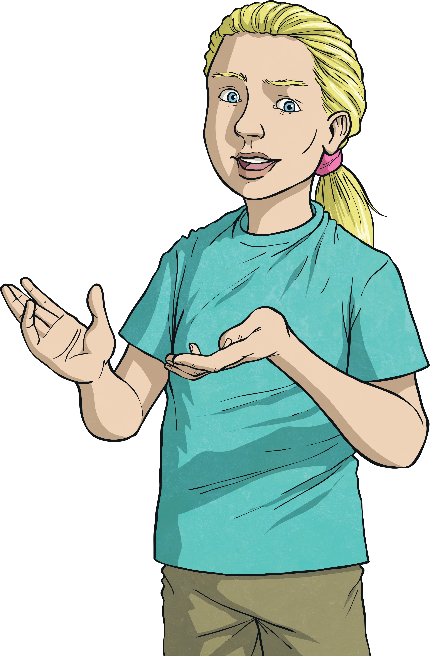 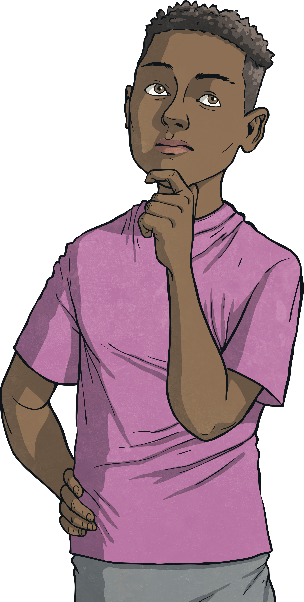 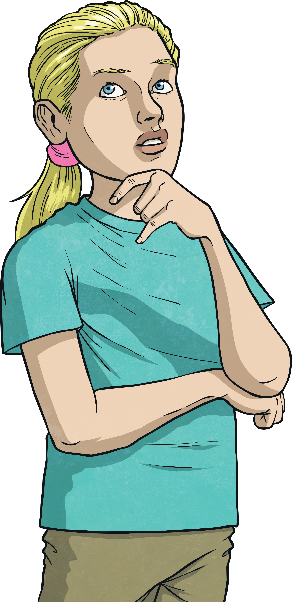 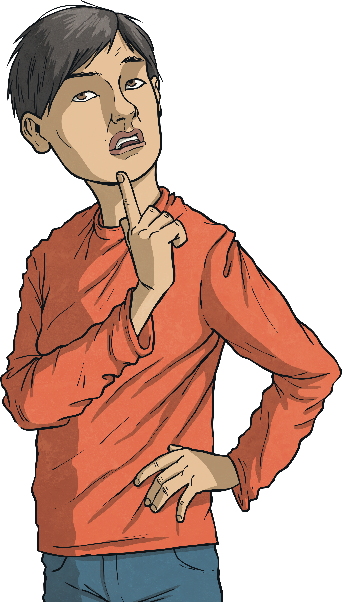 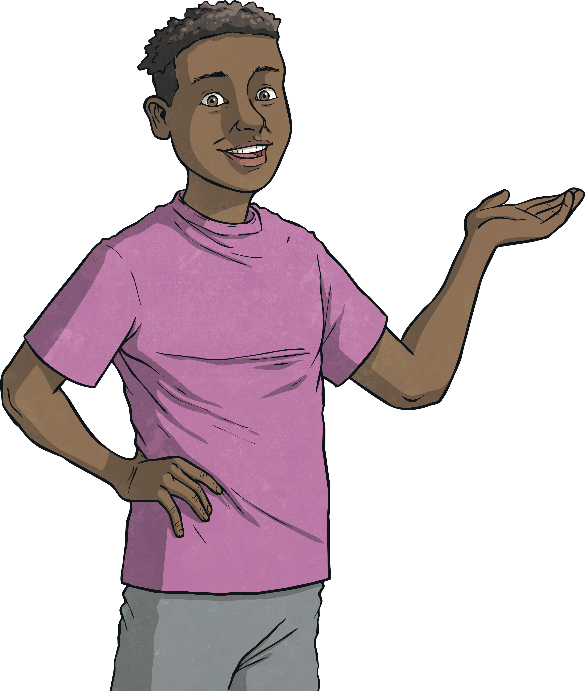 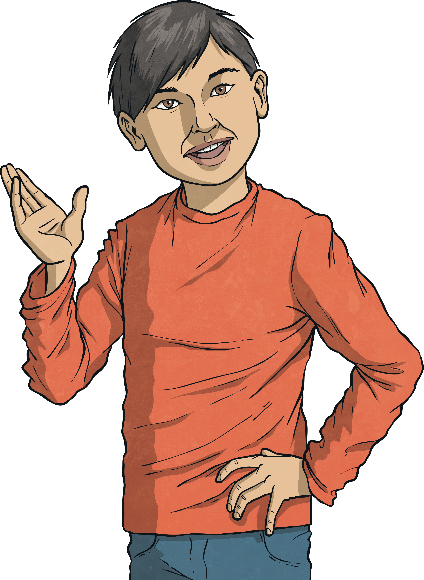 Find a common denominator.
34
13
35
18
49
310
910
78
79
+
+
+
=
=
=
Click for a top tip.
Deeper
Add Fractions within 1
Are these statements true or false? Prove it!
False
915
414
46
58
58
35
27
23
115
214
16
214
115
14
28
16
1015
414
56
1015
614
78
78
39
+
+
+
+
+
+
+
+
=
=
=
=
=
=
=
=
False
Add Fractions within 1
Hugo and Millie are eating a pizza which is cut into 15 slices.  
Hugo eats    and Millie eats    .
430
430
315
215
15
15
How many slices of the pizza did they each eat and who ate the most?
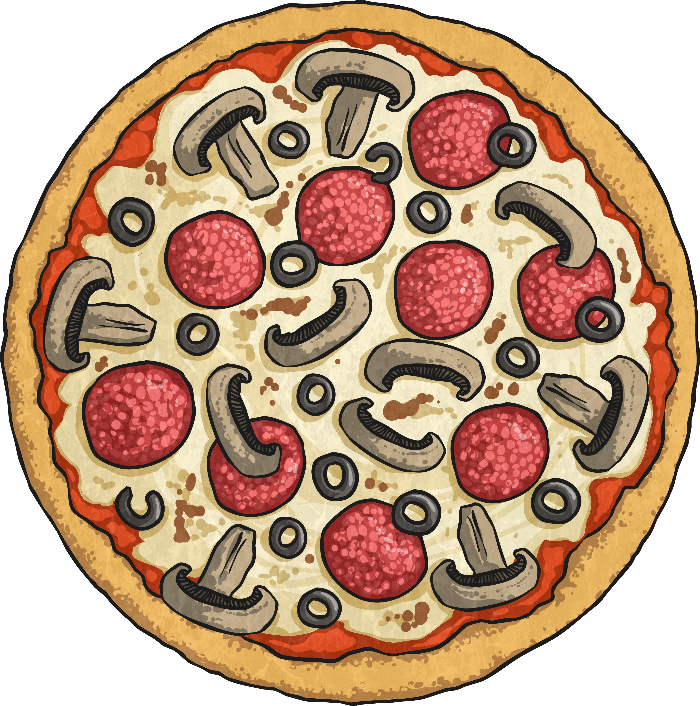 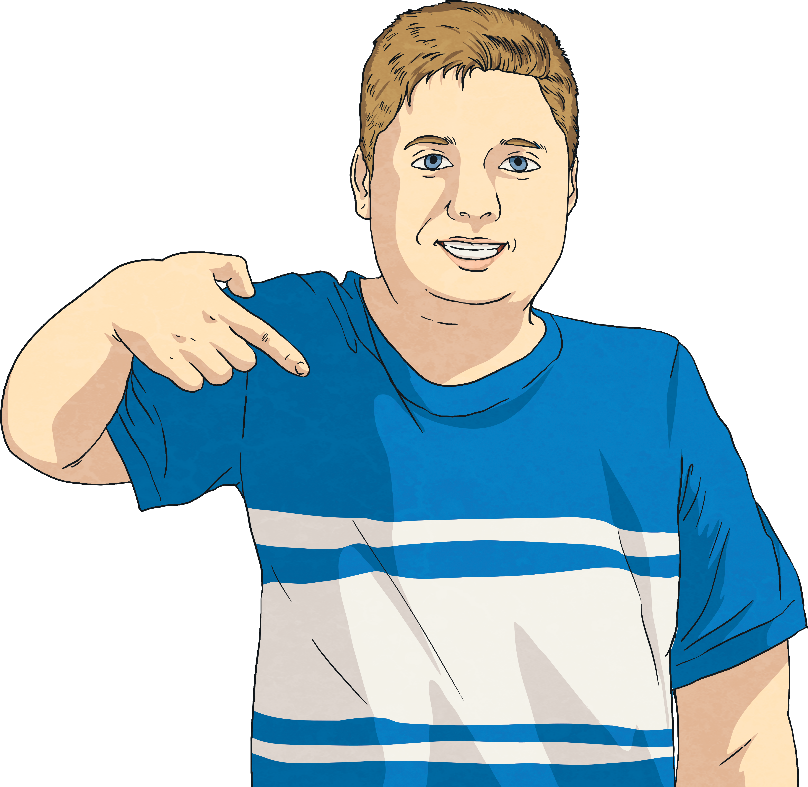 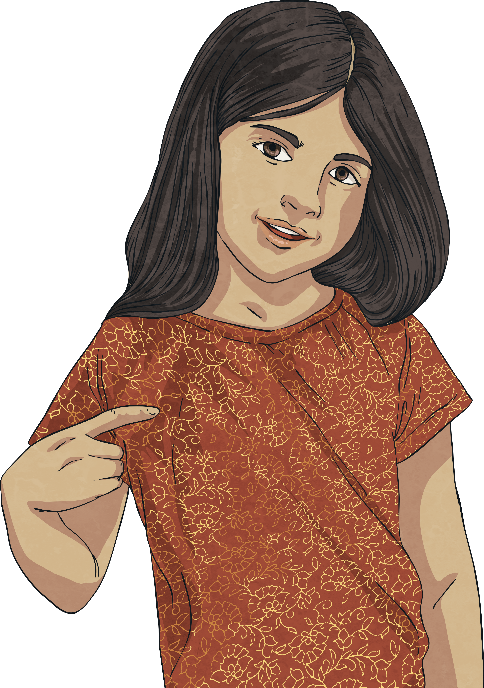 Hugo ate    which is equivalent to    , so he ate 3 slices.Millie ate     which is equivalent to    , so she ate 2 slices.
Therefore, Hugo ate the most.
14
28
316
Add Fractions within 1
Ali is sorting her tin of marbles.
The remainder of the marbles are red and yellow.
are green.
are blue.
are white.
316
416
416
516
416
116
316
216
216
316
116
416
What fraction could be red and what fraction could be yellow?Find all the possibilities.
14
28
+
+
=
are green.
are blue, which is equivalent to     .
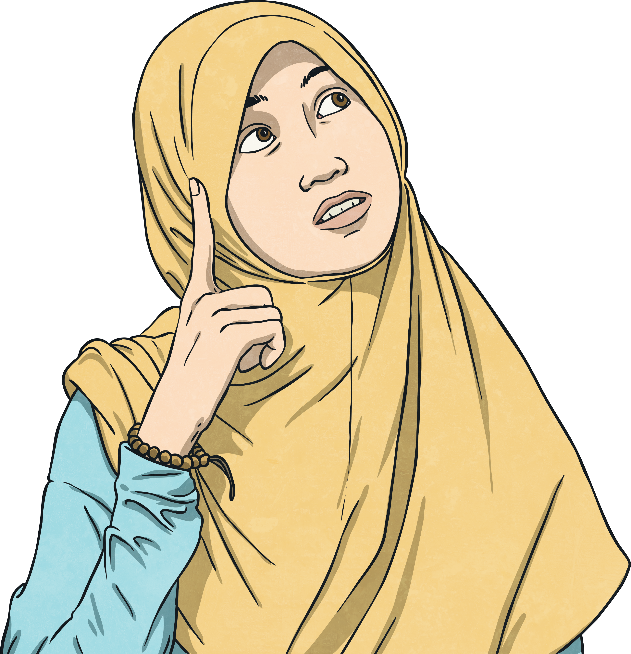 316
416
416
1116
are white, which is equivalent to      .
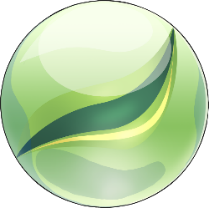 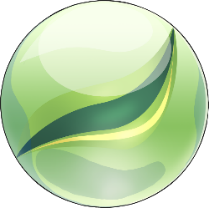 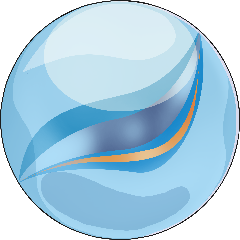 This leaves      which are red and yellow.
There are 4 possibilities:
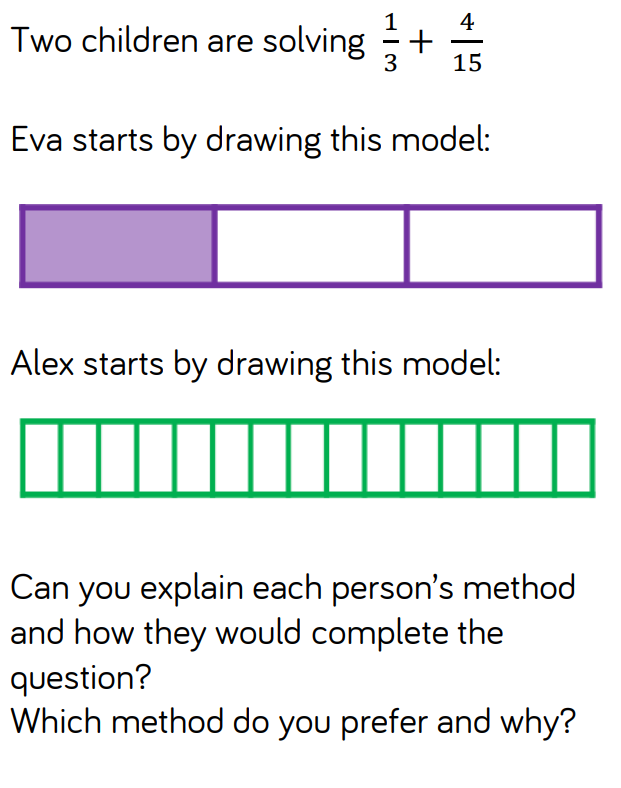 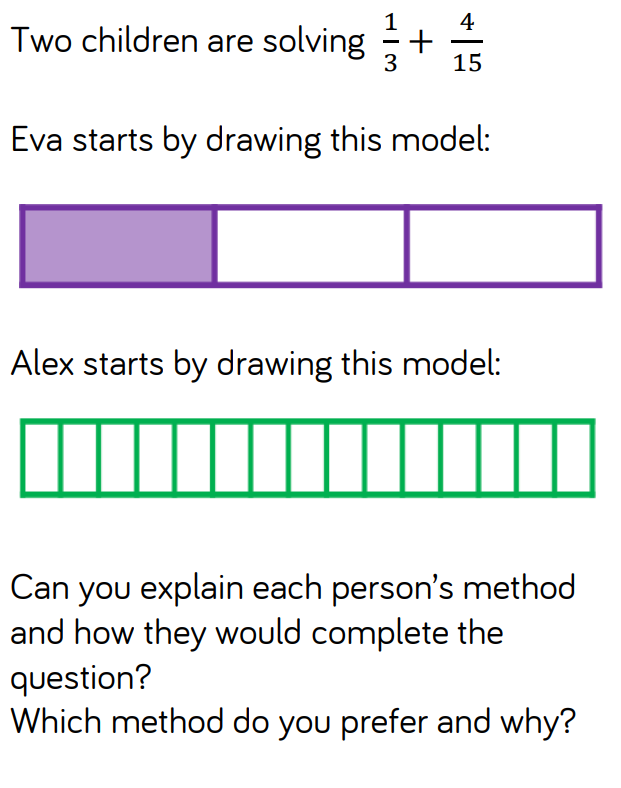 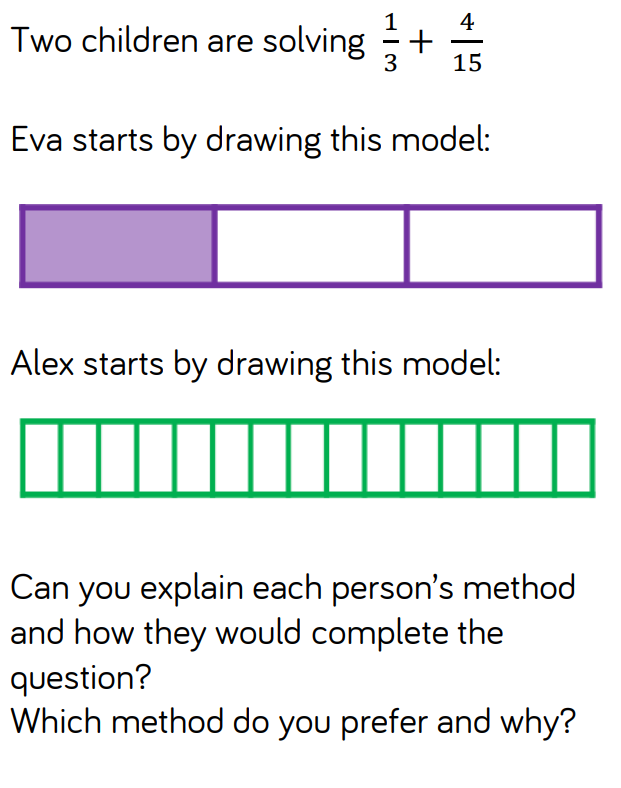 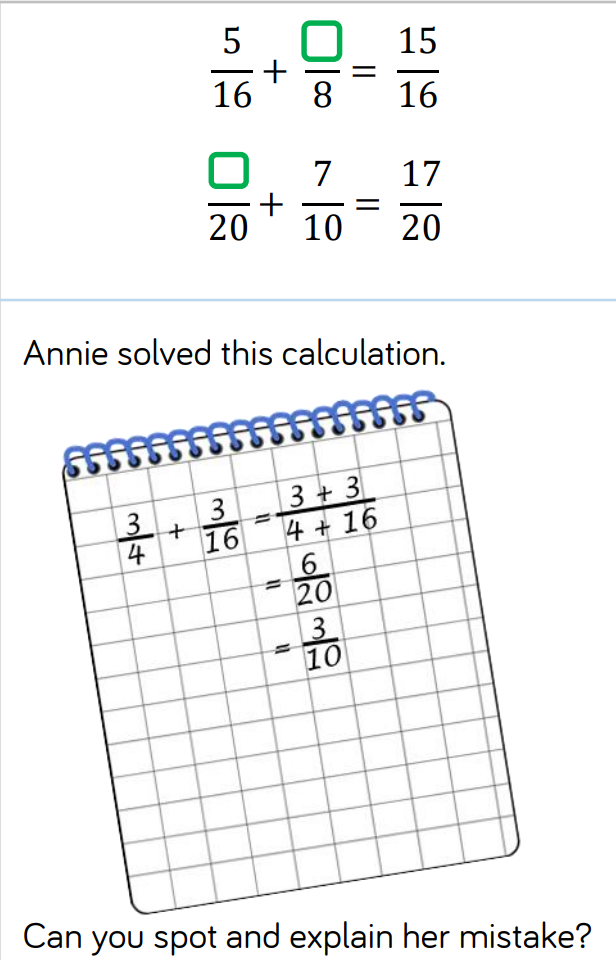 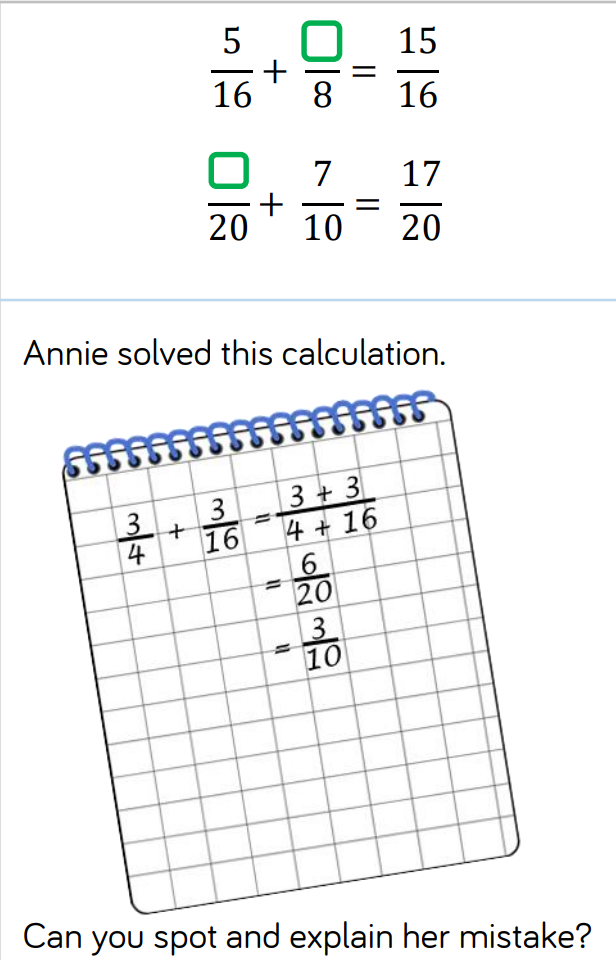 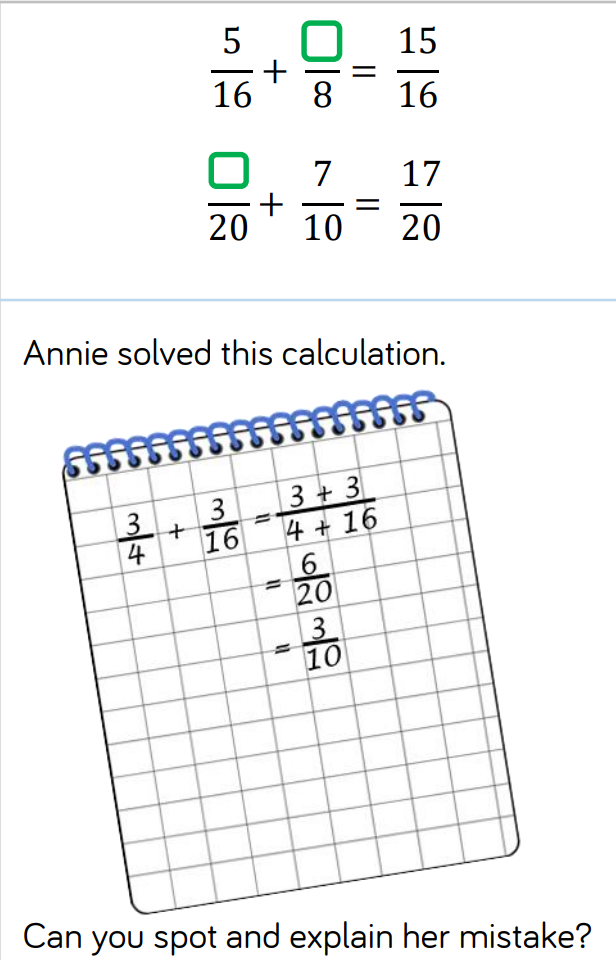